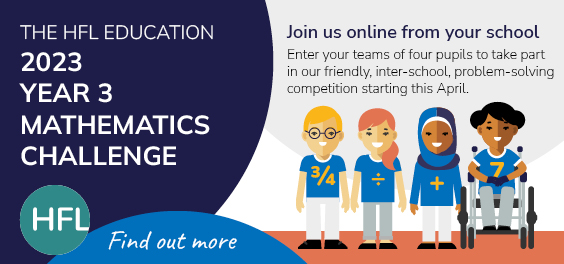 THE HEATS
Questions and answers
The following questions are from the Year 3 maths challenge 2023 heats.
Answers to the questions are below each slide in the notes.
Round 1
GENERAL MATHEMATICS QUESTIONS
[Speaker Notes: 5 Qs

I will show on screen and read it you. 

Then you will have 2 minutes per question.

I will give you a final few seconds warning to agree your answer before the screen goes blank.

When it goes blank – get ready for the next question.

And remember, if unsure have a good guess.

So question 1…….]
Question 1
Round 1
The same digit is hidden by the paint splodges. 
What is the digit?
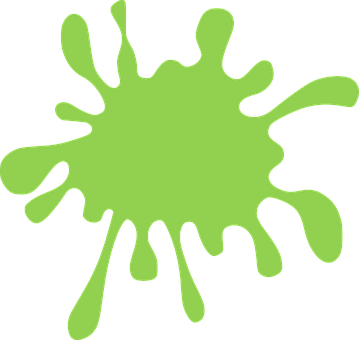 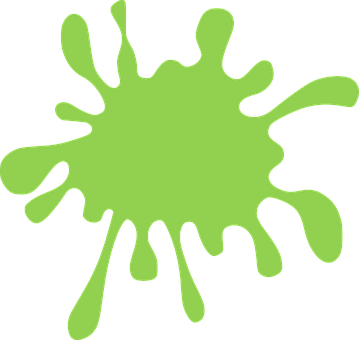 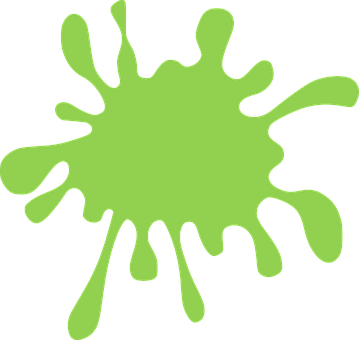 [Speaker Notes: 18 + 18 + 308 = 344

Missing digit – 8]
Question 2
Round 1
What two calculations does the robot do?
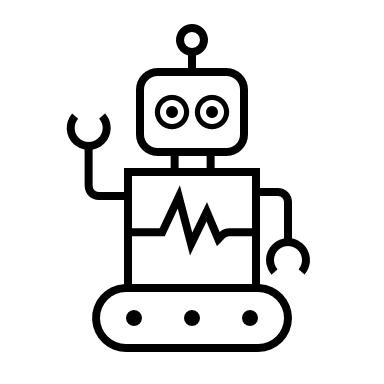 4

5

6

7
?
17

21

25

29
?
[Speaker Notes: x4+1]
Question 3
Round 1
Jack is thinking of a whole number.
He multiplies it by 5,
then adds 7
and doubles it.
He arrives at 64.

What number did Jack first think of?
[Speaker Notes: 5

5 x 5 = 25

25 + 7 = 32

32 x 2 = 64]
Question 4
Round 1
Order these calculations from smallest to largest answer.
(answer in the form of ABCD)

A) 5 x 3 x 2
B) 346 + 285
C) 48 ÷ 4
D) 409 – 283
[Speaker Notes: A) 5 x 3 x 2 = 30

B)  346 + 285 = 631

C) 48 divided by 4 = 12

D) 909 – 283 = 626

C, A, D, B]
Question 5
Round 1
Look at the sequence of times.
What time would be shown on the 7th clock?


                                                      …
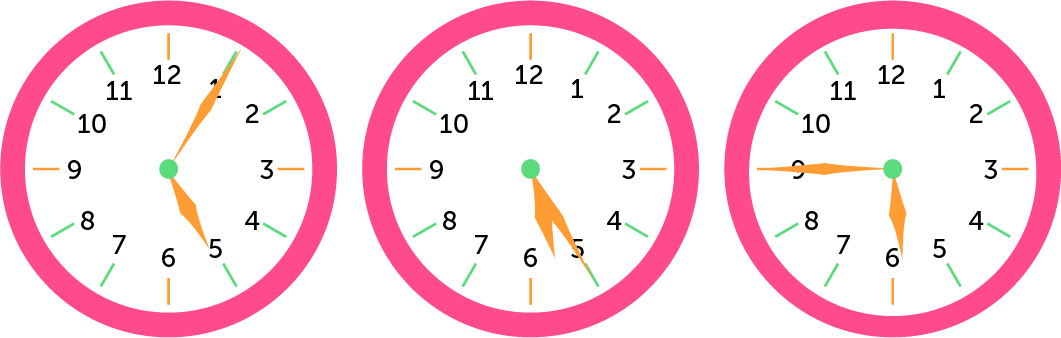 Clock 1
Clock 2
Clock 3
[Speaker Notes: 5 past 5

25 past 5

Quarter to 6

5 past 6

25 past 6

Quarter to 7

07:05 / 19:05]
End of round 1
Round 2
ESTIMATION ROUND
[Speaker Notes: 5 questions

Will explain the Q and then you have 2 minutes to agree your answer.


REMEMBER THIS IS AN ESTIMATION ROUND

SO YOUR ANSWERS DO NOT HAVE TO BE EXACT. 

YOU CAN GET FULL MARKS FOR BEING IN THE ‘CLOSE’ RANGE.

MARKS DECREASE AS YOU ARE FURTHER AWAY FROM THIS.

So use what you see on screen as clues. But you will have to do some working out together in the time limit of 2 mins.]
Question 1
Round 2
Estimate how many squares are within the larger shape.
[Speaker Notes: 10 squares in the small shape

48 squares in the larger shape]
Question 2
Round 2
Estimate the total value of the coins in pence.
10
PENCE
10
PENCE
10
PENCE
10
PENCE
10
PENCE
10
PENCE
10
PENCE
10
PENCE
10
PENCE
10
PENCE
10
PENCE
10
PENCE
10
PENCE
10
PENCE
10
PENCE
10
PENCE
10
PENCE
10
PENCE
10
PENCE
10
PENCE
10
PENCE
10
PENCE
10
PENCE
10
PENCE
10
PENCE
10
PENCE
10
PENCE
10
PENCE
10
PENCE
10
PENCE
10
PENCE
10
PENCE
10
PENCE
10
PENCE
10
PENCE
10
PENCE
10
PENCE
10
PENCE
10
PENCE
10
PENCE
10
PENCE
10
PENCE
10
PENCE
10
PENCE
10
PENCE
10
PENCE
10
PENCE
10
PENCE
10
PENCE
10
PENCE
10
PENCE
10
PENCE
[Speaker Notes: 53 coins = 530p]
Question 3
316
Round 2
What number is represented by ?
?
326
[Speaker Notes: Answer: 347]
Question 4
Round 2
Estimate the height of Big Ben’s clock tower.
Suurhusen Tower, Germany (27m)
Big Ben’s clock tower
London, UK
Leaning Tower of Pisa, Italy
[Speaker Notes: Total height to the nearest metre:
Suurhusen Tower – 27m 
Leaning Tower of Pisa – 57m
Big Ben’s clock tower – 96m]
Question 5
Round 2
Here is a picture of an ice cream.


It will appear, disappear and then re-appear.

To the nearest second, estimate for how long it disappears.
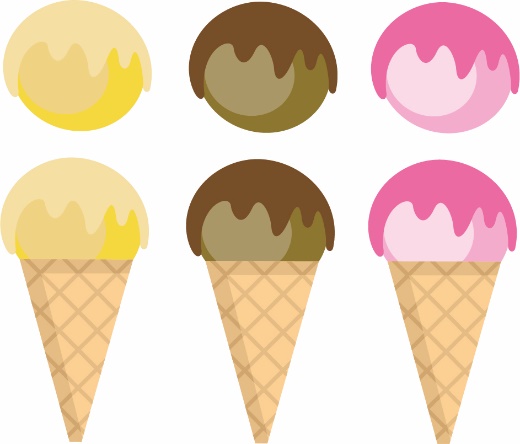 [Speaker Notes: So here it is now.
It will disappear shortly.

And then reappear.

So remember, the Q is.
For how long did it disappear?]
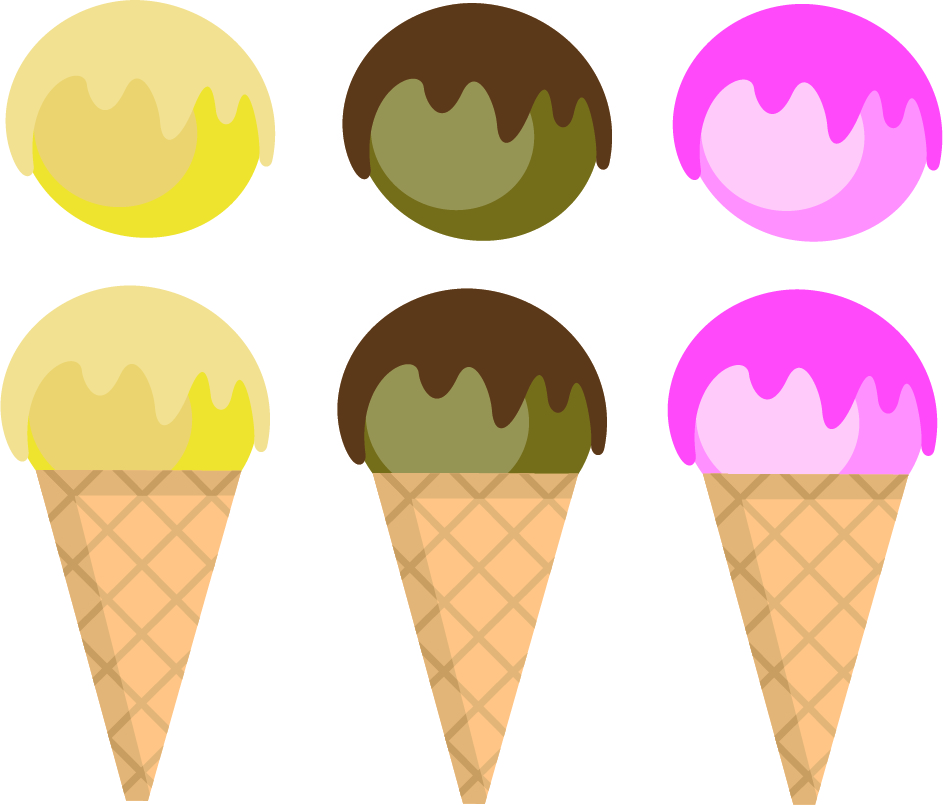 [Speaker Notes: So here it is now.
It will disappear shortly.

And then reappear.

So remember, the Q is.
For how long did it disappear?]
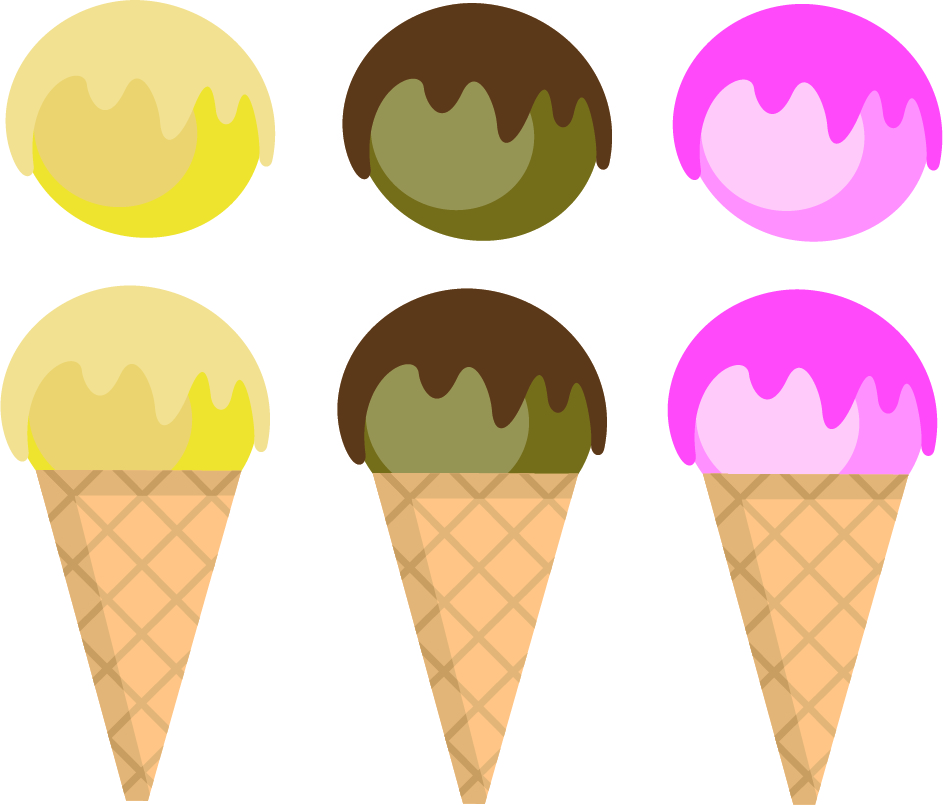 [Speaker Notes: So here it is now.
It will disappear shortly.

And then reappear.

So remember, the Q is.
For how long did it disappear?

56 seconds]
End of round 2
Round 3
SPOT THAT SHAPE!
[Speaker Notes: Add your answer to your answer sheet

Answer = X squares]
The pre-round: ‘Spot the Shape’ 

• There is one round for pupils to complete before the final. This is the ‘Spot the Shape’ round.

•  There is no time limit for this question. We anticipate that it will take around 15 minutes to complete.
Spot that shape!
How many squares are in the picture?
How many squares are in the picture?
There are 30 squares in the picture.
Spot that shape!
16  1x1 squares
4  3x3 squares
9  2x2 squares
1  4x4 square
[Speaker Notes: 30 squares in total]
End of round 3
Round 4
GENERAL MATHEMATICS QUESTIONS
[Speaker Notes: 5 questions

Will explain the Q and then you have 2 minutes to agree your answer.]
Question 1
Round 4
Arrange the fraction cards in increasing order, starting with the smallest. 




Write the letters of the cards in order, e.g., ABCD
D
A
B
C
7
2
2
3
8
4
7
4
[Speaker Notes: C, B, D, A]
Question 2
Round 4
Alex has one of every possible British Sterling                                     coin in his hand. 




What is the total value of the coins in his hand, in pence?
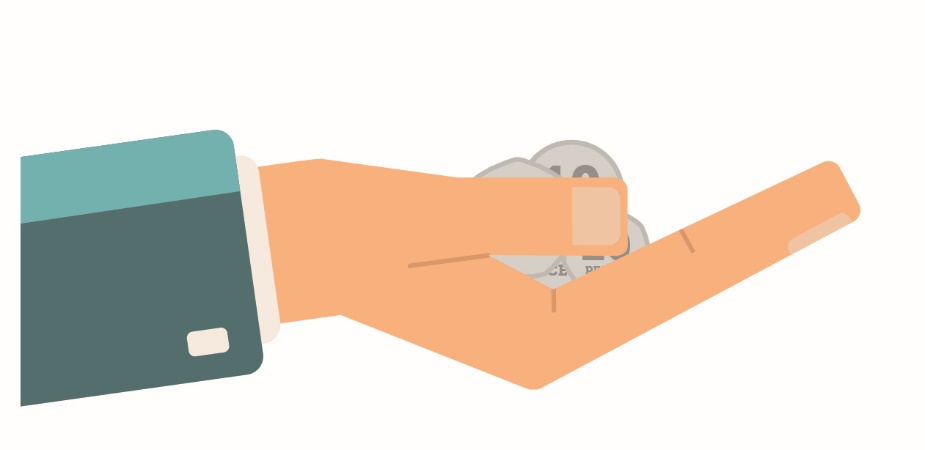 [Speaker Notes: 1p, 2p, 5p, 10p, 20p, 50, £1, £2       £3.88 so 388p]
Question 3
Round 4
How many dots are there in total on 11 dice?
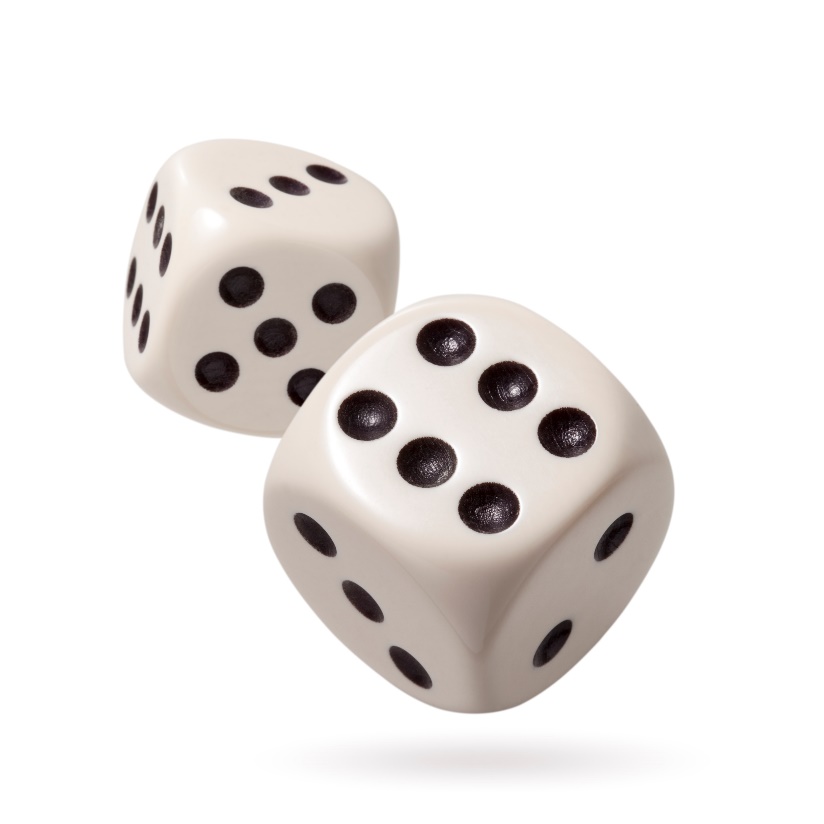 [Speaker Notes: There are 21 dots on 1 die.

231 dots on 11 dice.]
Question 4
Round 4
Suki placed 11 counters on the chart to create a number. 





What number did she make?
The 3-digit number was a multiple of 5. 

The number of counters in the tens was half the number of counters in the hundreds.
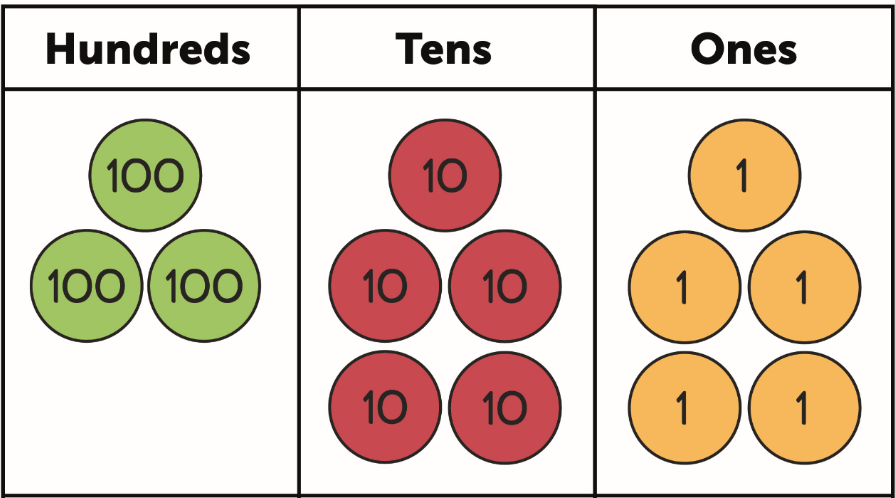 [Speaker Notes: 425]
Question 5
Round 4
If         = 90, how many         would balance the scale?
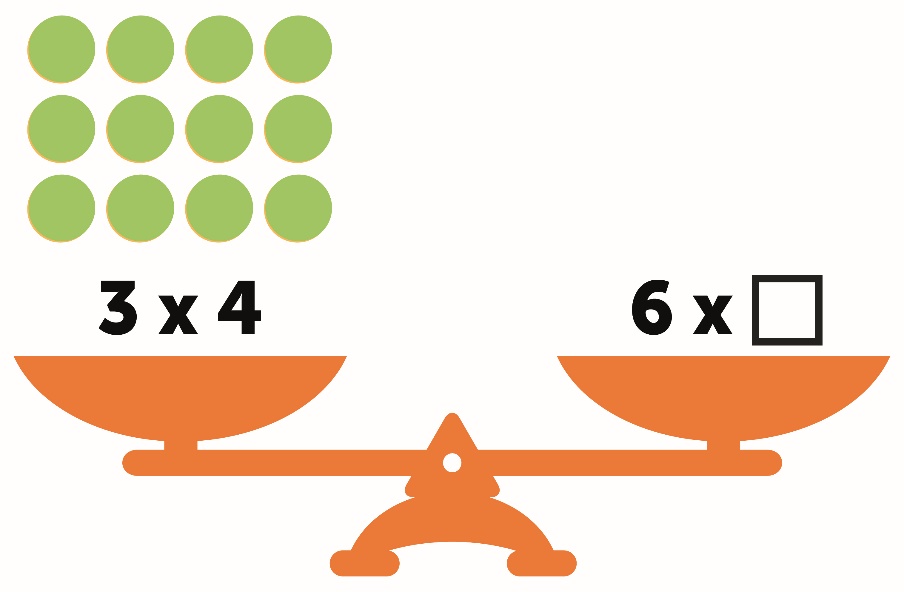 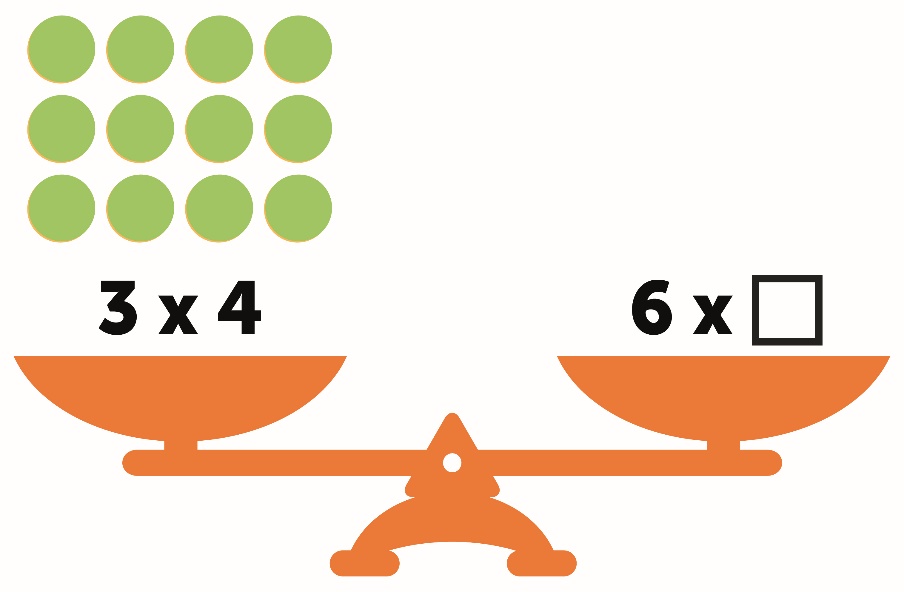 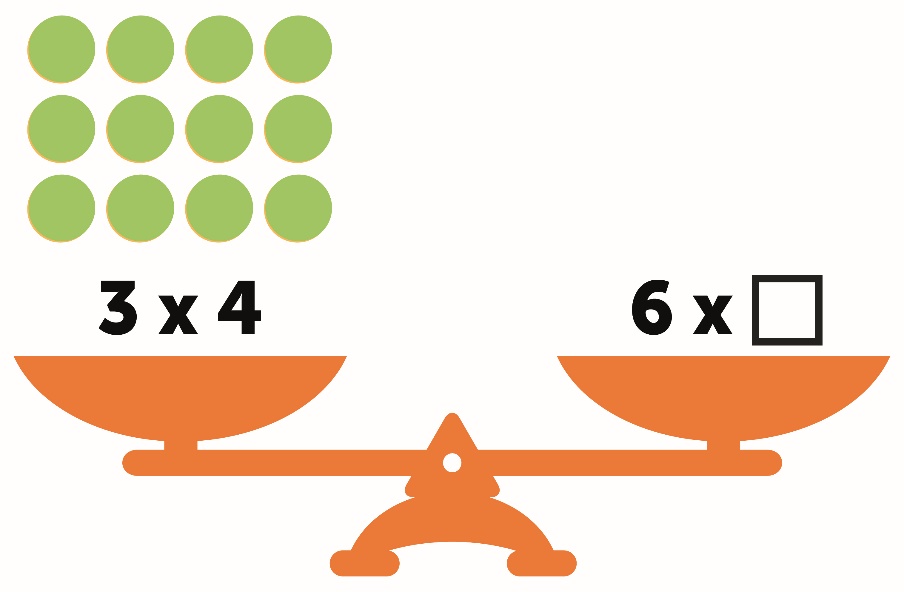 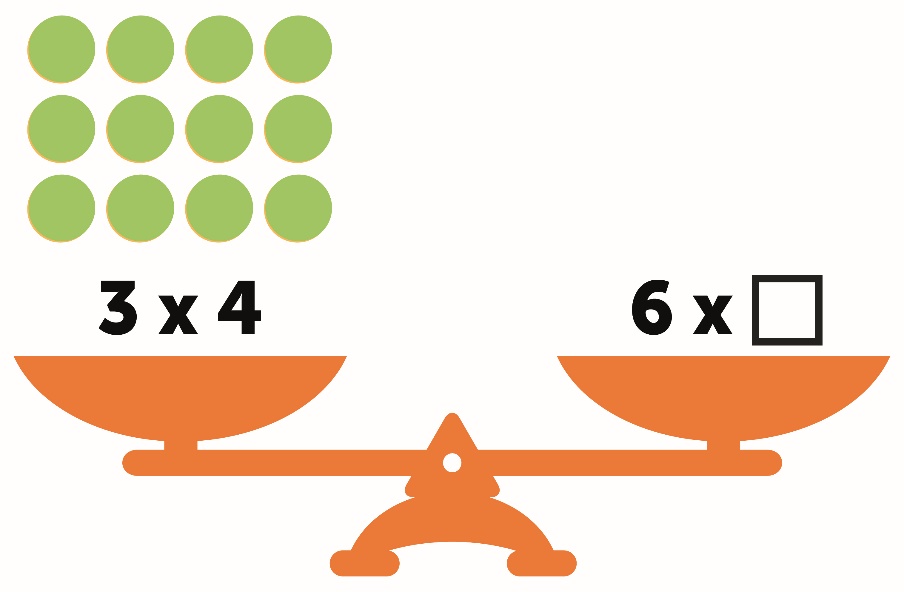 [Speaker Notes: If circle = 90…

Square = 45

Pentagon = 15

Triangle = 30

3 triangles]
End of round 4
Well done Year 3!
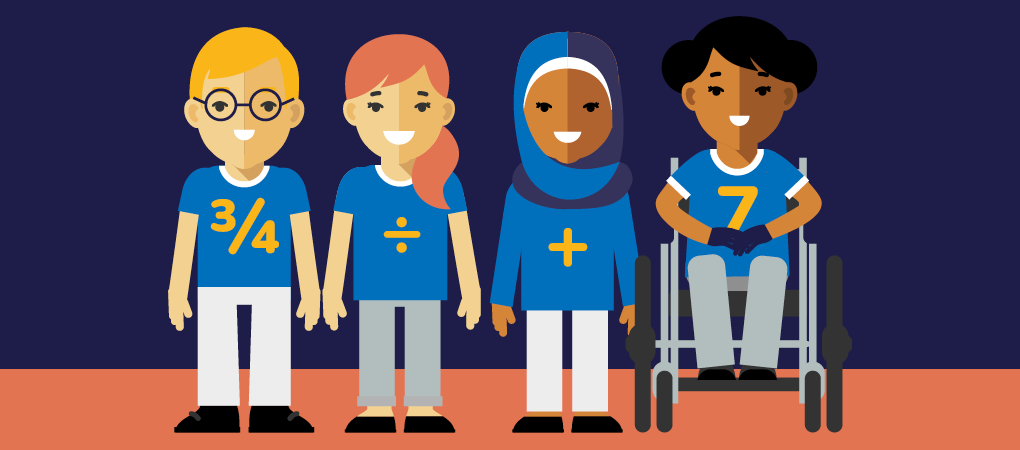 [Speaker Notes: Thank you once again for taking part.


And thank you to all your supporting adults and teachers. 


We hope it has been challenging but also fun.]
HFL Education is a leading national provider of school improvement and business support services, training, and resources, which enable schools, educational settings and multi-academy trusts to deliver a great education. We support those we work with to achieve successful long-term outcomes for their children. We believe that every young person, through access to a great education, should be able to realise their potential, regardless of where they live, their background or circumstances.
Learn more about us by visiting our website